THU2 Cosmic test with SDU PMT （3）
Chendi Shen
2018.2.1
1100V (total number of events: 50)     
Npe=622
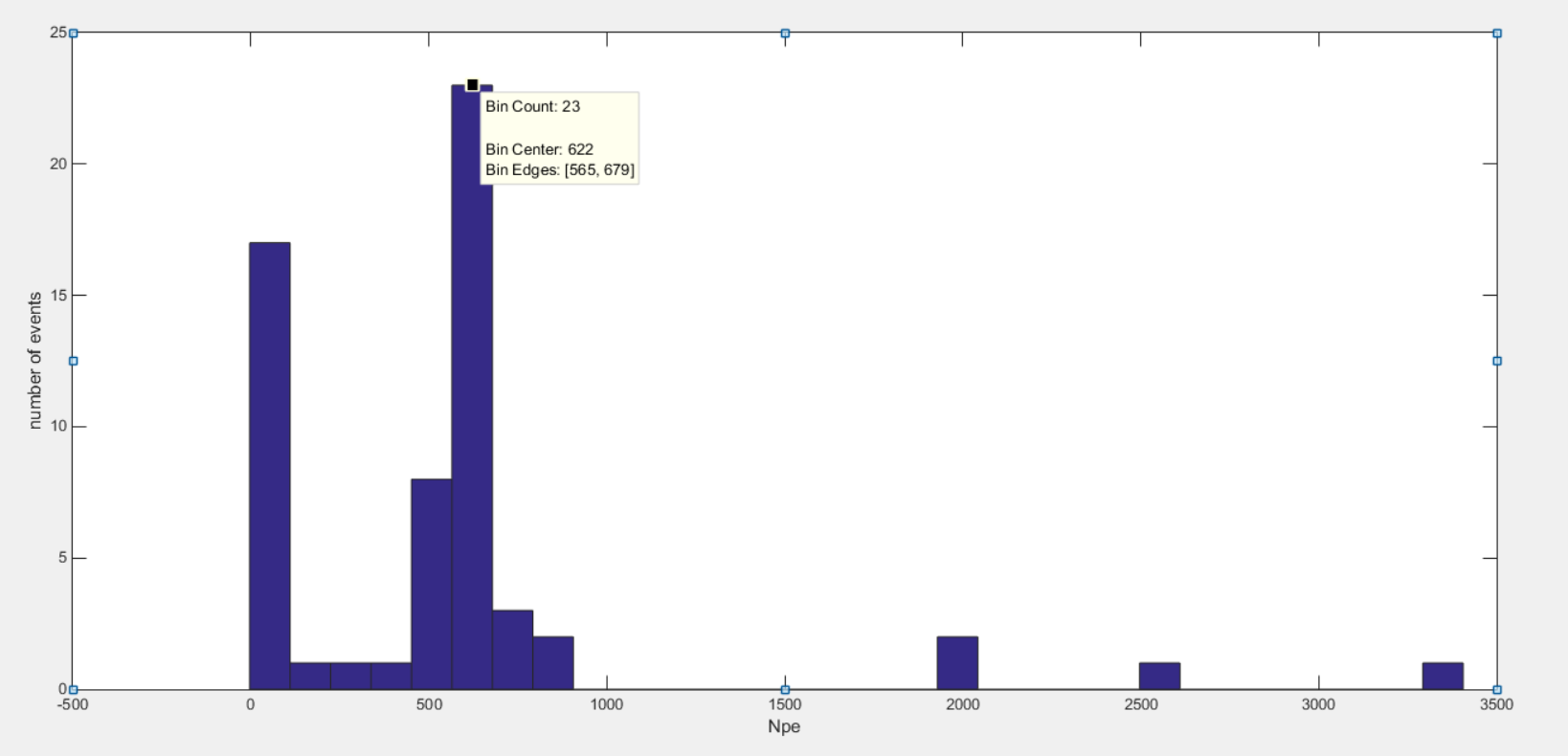 1050V  (total number of events: 550)   npe=680
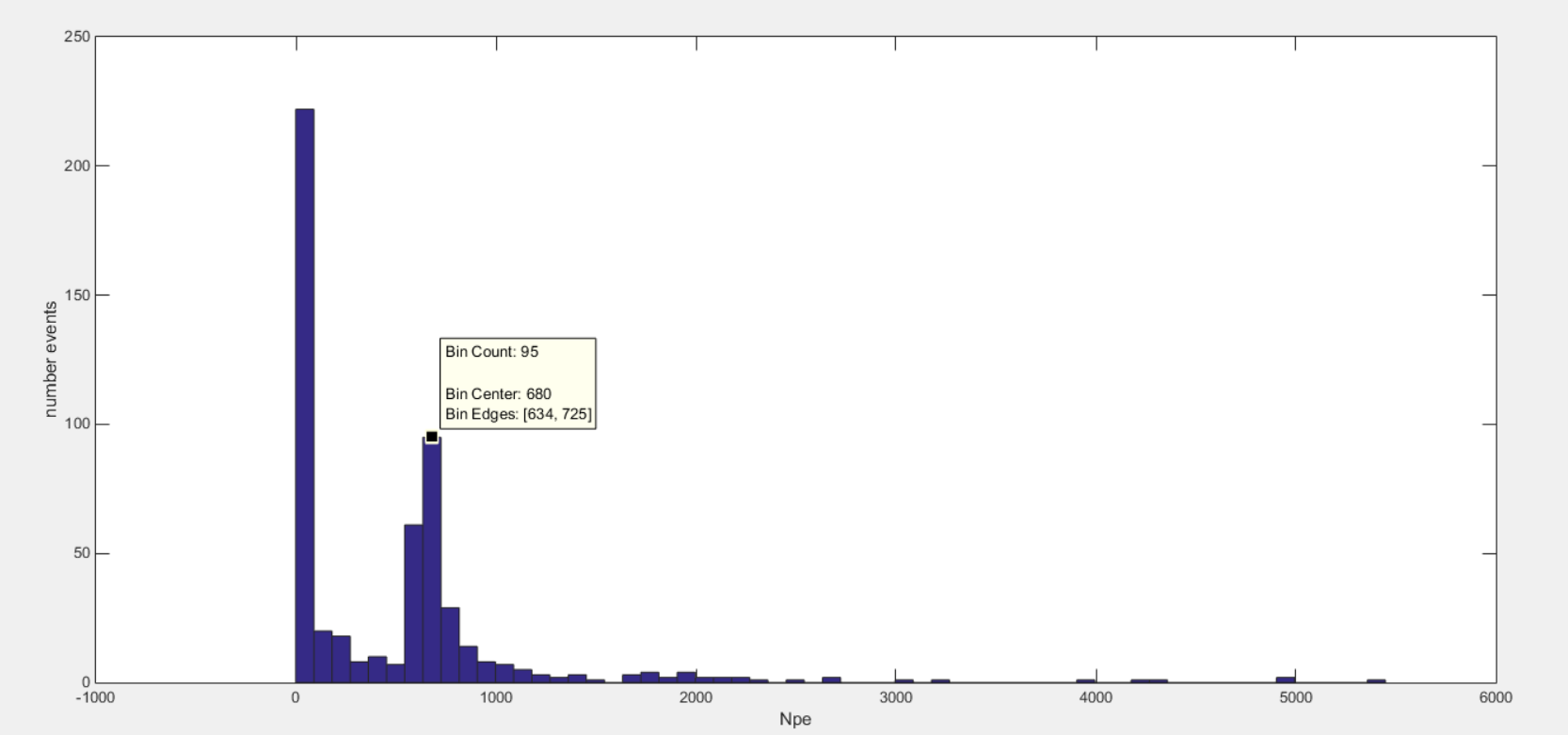 HV=1000 V 
number of events 870
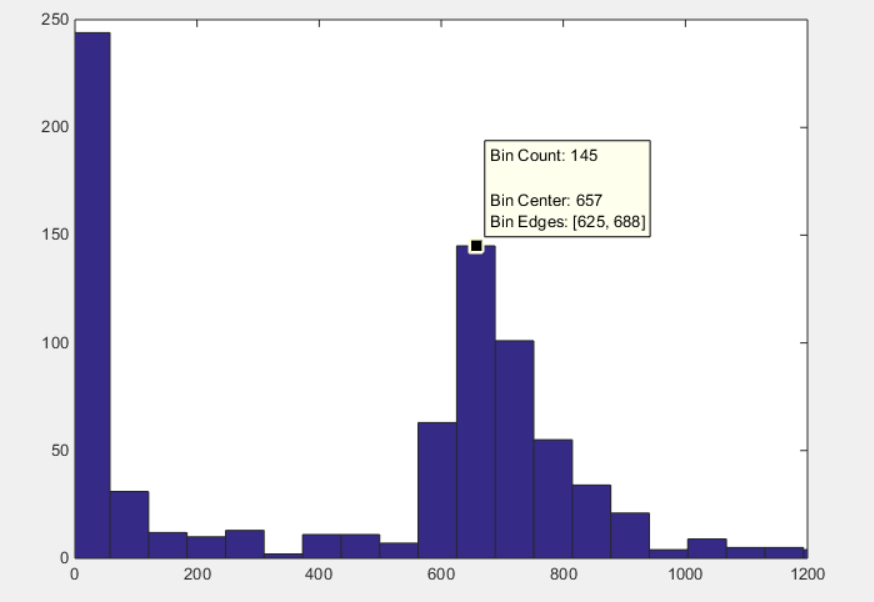 Npe=657
HV=900 V 
number of events 1330
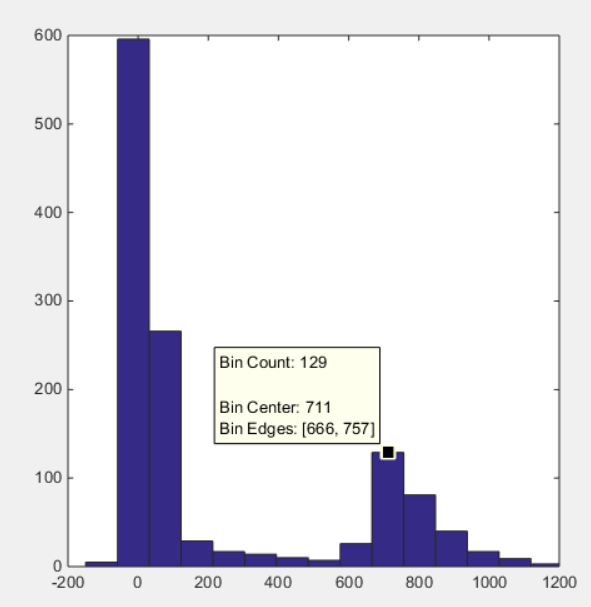 Npe=711
Raw Data 
HV=800 V
number of events 1160
Raw Data
HV=700 V
number of events 590
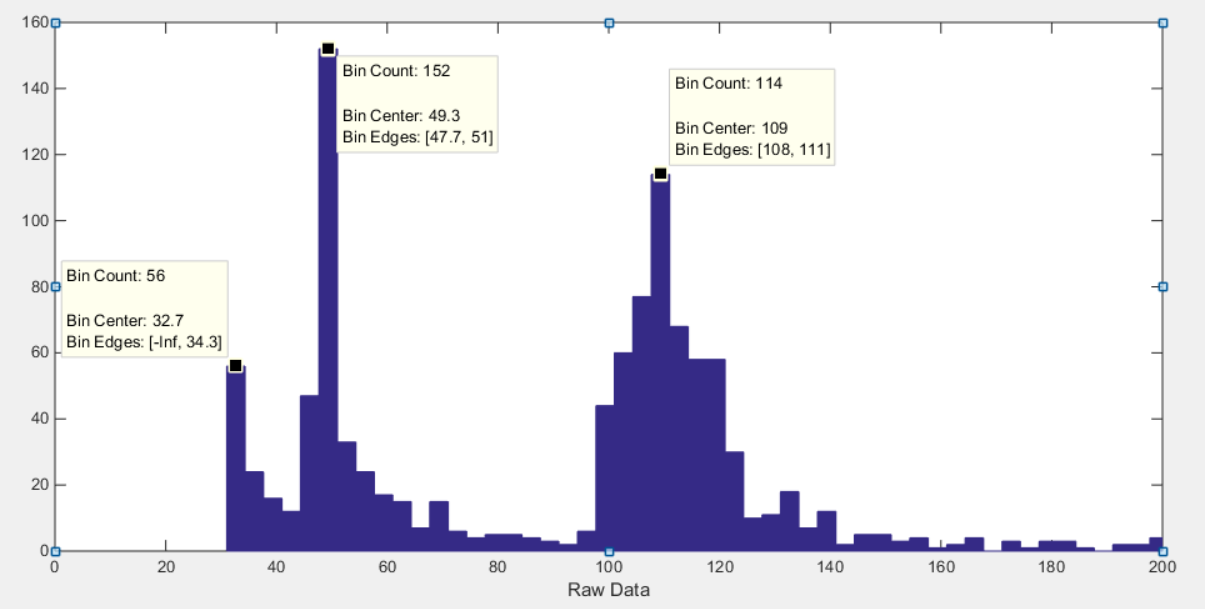 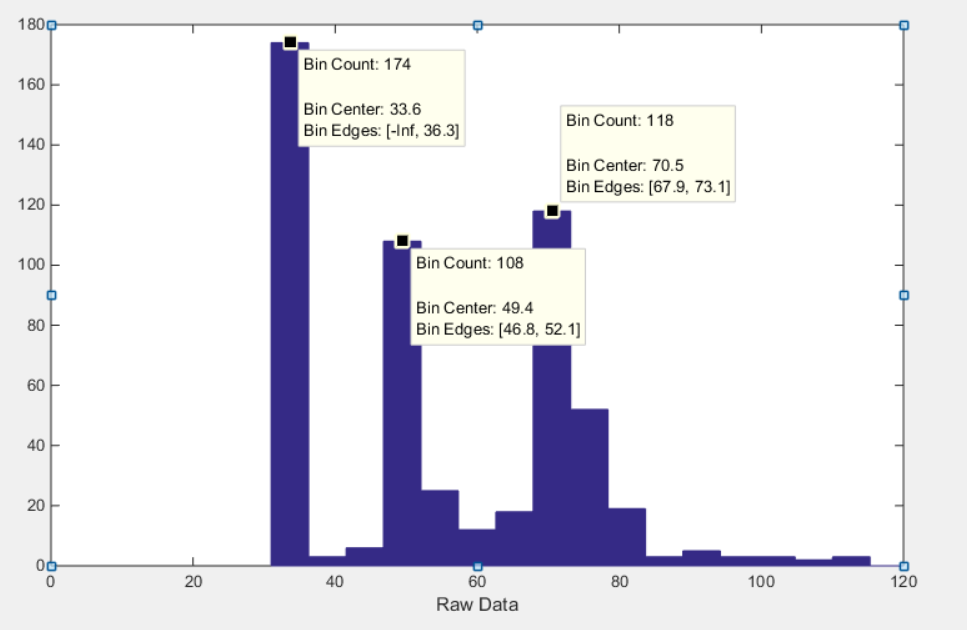 109
70.5
49.3
49.4
Npe = [(Raw data – ped) * 0.1pc/chanel * 10-12 * 9.4] / (Gain * e)
The first peak (49.3/49.4) has nothing to do with high pressure, 
So the problem is that long time testing can cause ped to shake.
HV=800 V
number of events 1160
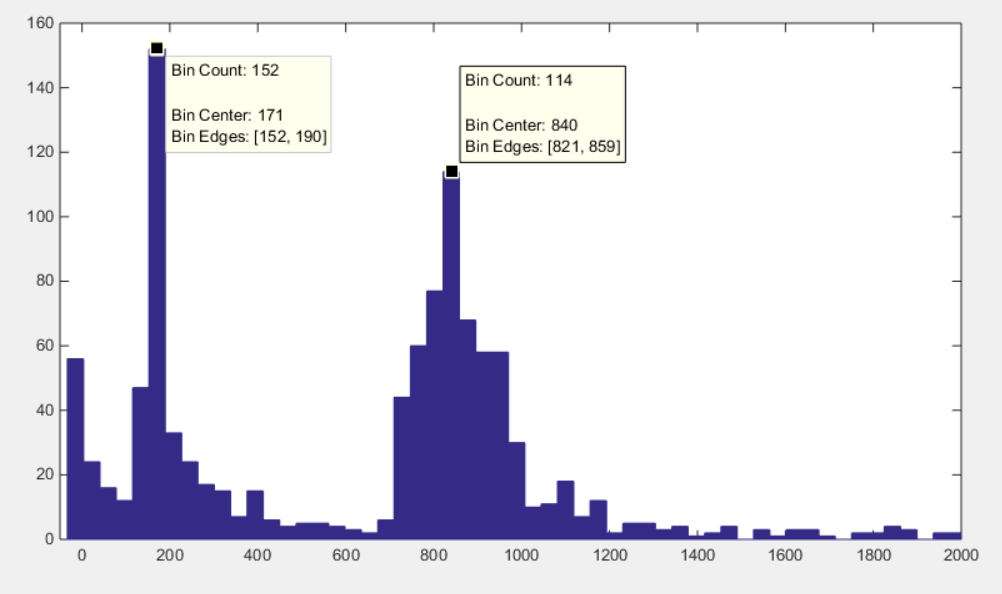 For this long time (70 days) test, DAQ generated shaking, which led to the appearance of the first peak.

Npe=840-171=669
Npe=669
Gain of PMT
Test results
SDU PMT is stable and the result is more reasonable, so Npe of THU2 is around 680.